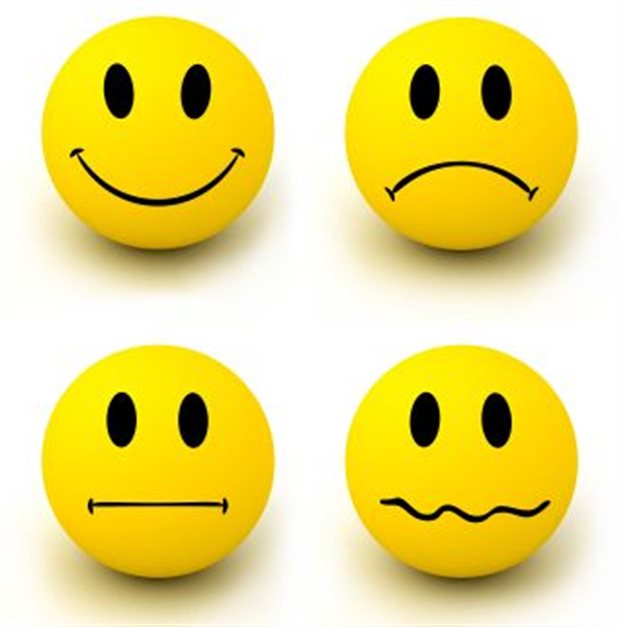 Какие бывают эмоции.
радость
удивление
стыд
симпатия
презрение
печаль
обида